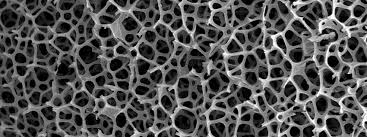 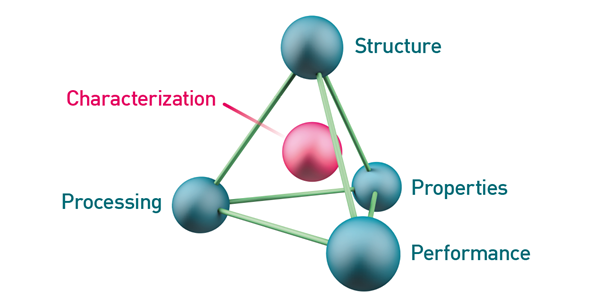 LOM3016 Introdução à Ciência dos Materiais
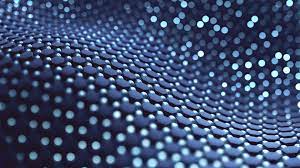 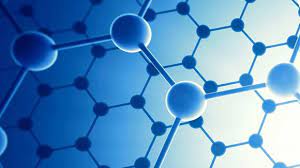 Prof. Dr. João Paulo Pascon
DEMAR / EEL / USP
Semana passada (Aula 11)
5. Conceitos básicos sobre as propriedades mecânicas dos materiais
 5.1. Conceitos de tensão e deformação
 5.2. Propriedades elásticas
 5.3. Deformação plástica
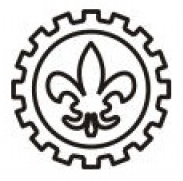 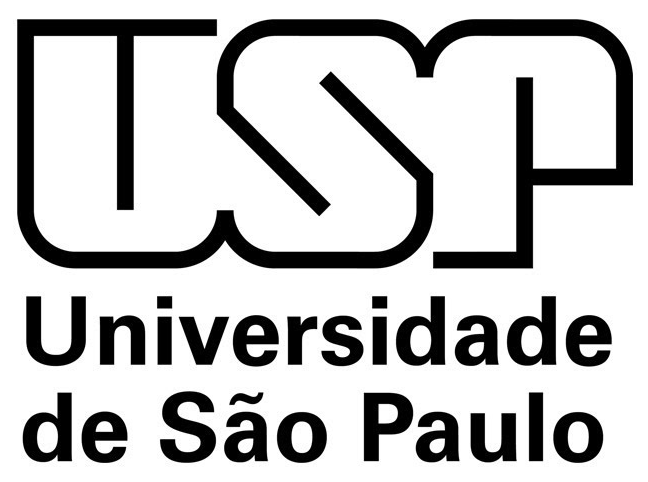 LOM3016 – Introdução à Ciência dos Materiais – Prof. Dr. João Paulo Pascon
Aula de hoje
5. Conceitos básicos sobre as propriedades mecânicas dos materiais
 5.4. Plasticidade e fluxo
 5.5. Materiais não newtonianos
 5.6. Relaxação e fluência
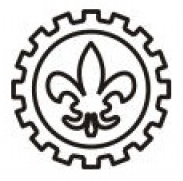 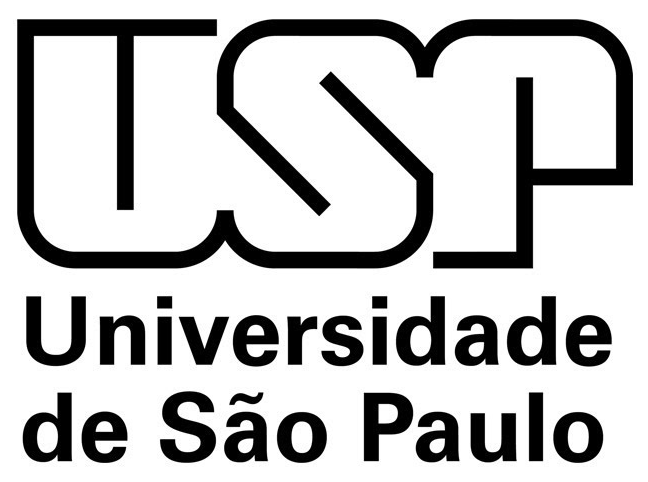 LOM3016 – Introdução à Ciência dos Materiais – Prof. Dr. João Paulo Pascon
Aula 12
Objetivos da aula de hoje:
 Apresentar conceitos de engenharia relacionados à curva tensão-deformação
 Definir tensão e deformação verdadeiras, e curva de fluxo
 Relacionar os tipos de resposta mecânica
 Discorrer sobre relaxação e fluência
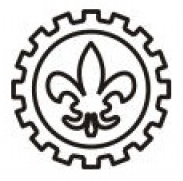 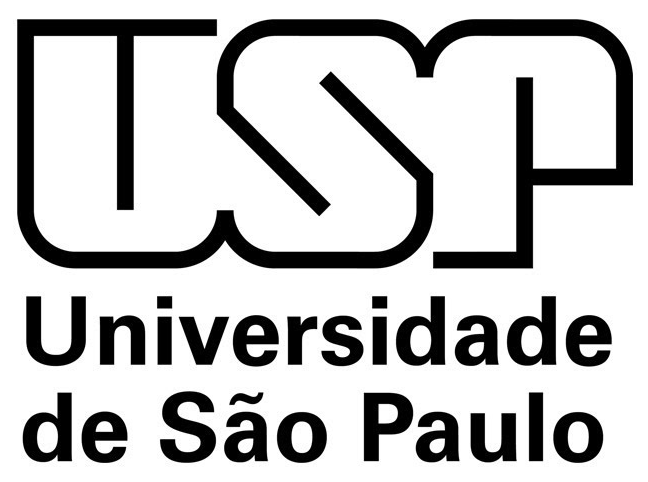 LOM3016 – Introdução à Ciência dos Materiais – Prof. Dr. João Paulo Pascon
5.3. Deformação plástica
Conceitos de engenharia (propriedades na tração)
 Ductilidade
 Resiliência
 Tenacidade
 Retorno elástico
 Dureza
 Encruamento
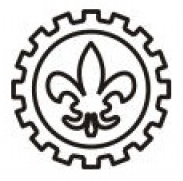 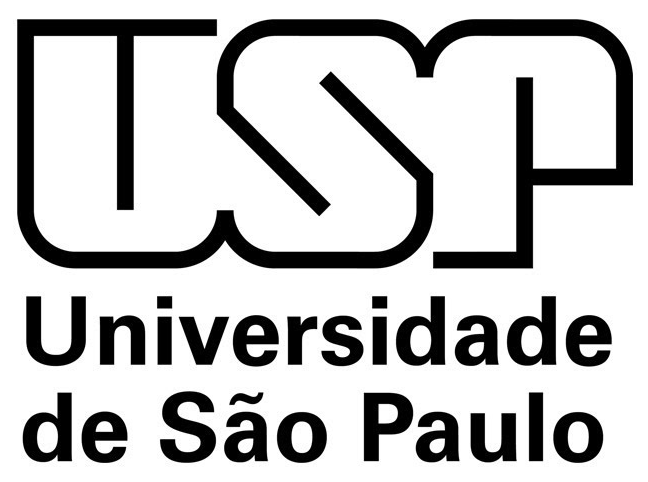 LOM3016 – Introdução à Ciência dos Materiais – Prof. Dr. João Paulo Pascon
5.3. Deformação plástica
Ductilidade
 Grau de deformação plástica desenvolvida até a fratura
 Capacidade do material de se deformar plasticamente
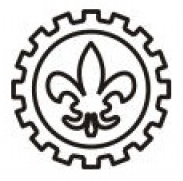 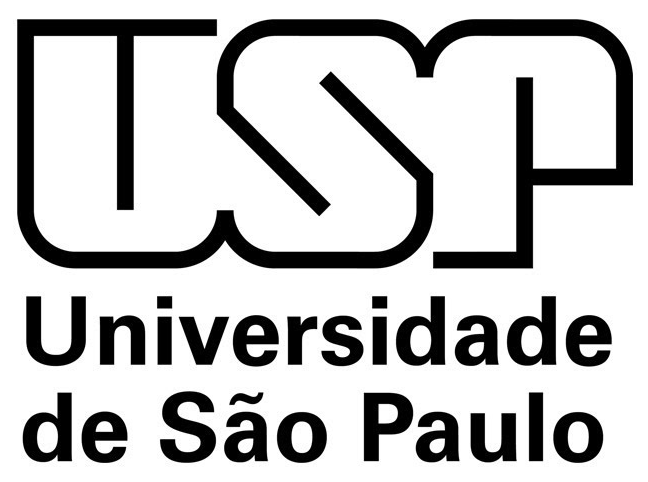 LOM3016 – Introdução à Ciência dos Materiais – Prof. Dr. João Paulo Pascon
5.3. Deformação plástica
Ductilidade
 Alongamento percentual
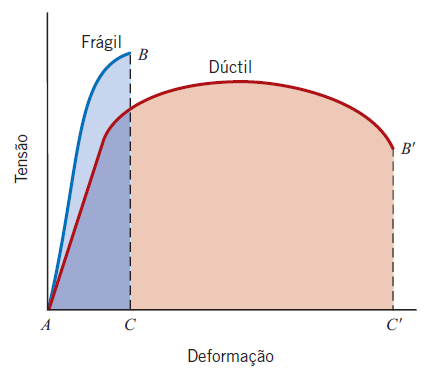 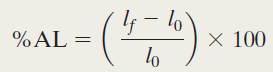 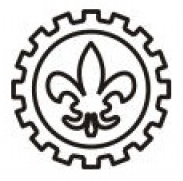 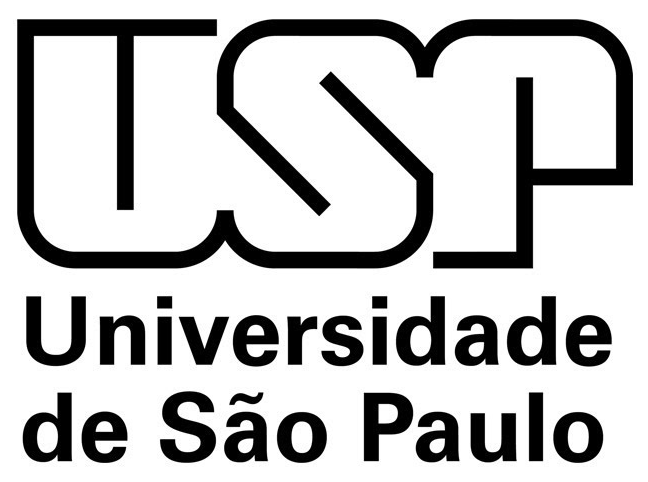 LOM3016 – Introdução à Ciência dos Materiais – Prof. Dr. João Paulo Pascon
5.3. Deformação plástica
Ductilidade
 Redução percentual de área
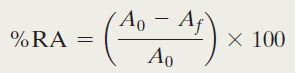 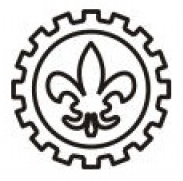 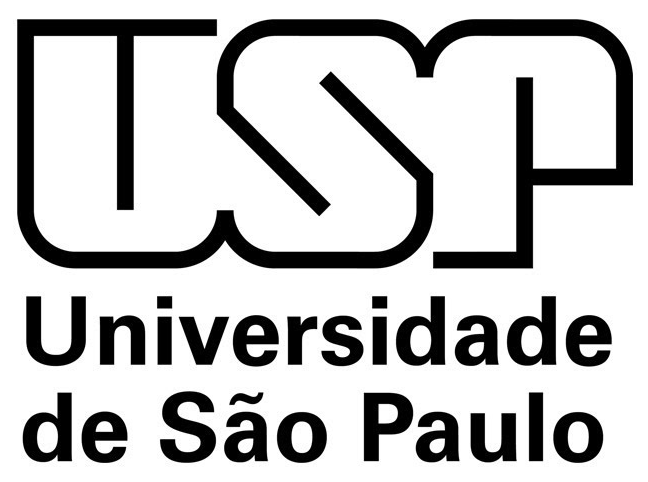 LOM3016 – Introdução à Ciência dos Materiais – Prof. Dr. João Paulo Pascon
5.3. Deformação plástica
Resiliência
 Capacidade de um material de absorver energia quando ele é deformado elasticamente e, depois, com a remoção da carga, permitir a recuperação dessa energia
 Capacidade do material de se deformar em regime elástico
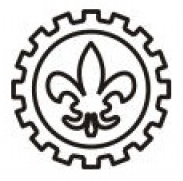 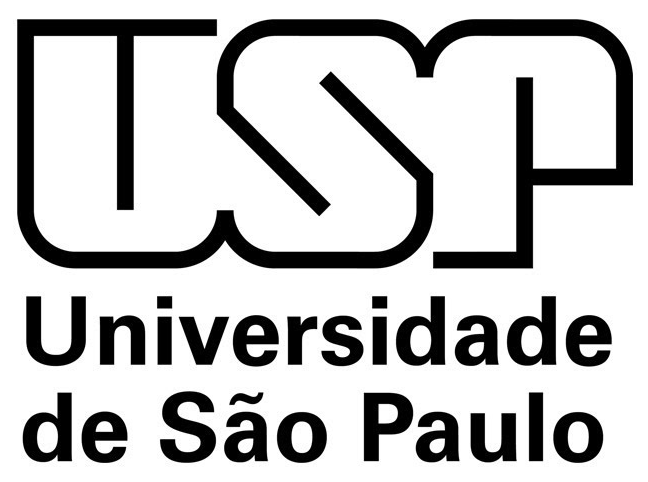 LOM3016 – Introdução à Ciência dos Materiais – Prof. Dr. João Paulo Pascon
5.3. Deformação plástica
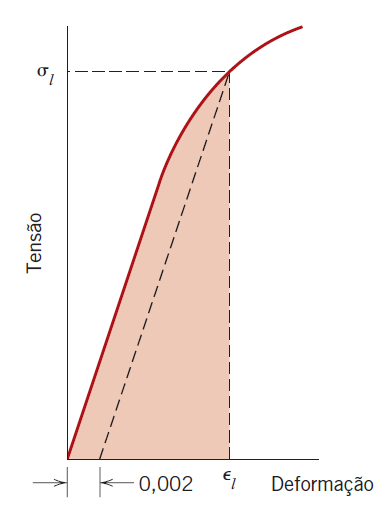 Resiliência
 Módulo de resiliência
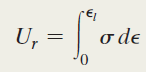 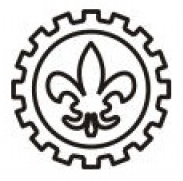 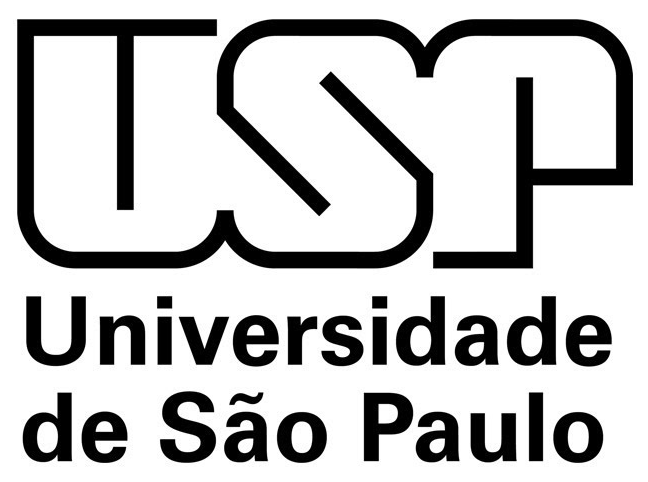 LOM3016 – Introdução à Ciência dos Materiais – Prof. Dr. João Paulo Pascon
5.3. Deformação plástica
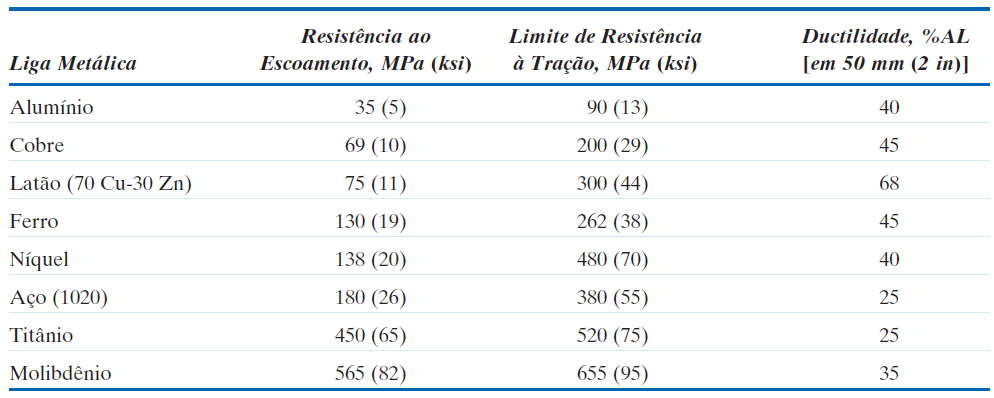 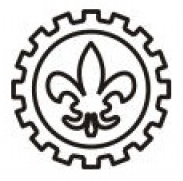 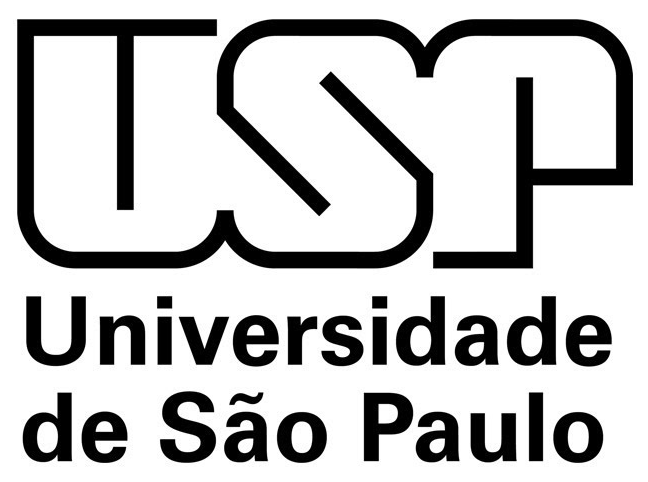 LOM3016 – Introdução à Ciência dos Materiais – Prof. Dr. João Paulo Pascon
5.3. Deformação plástica
Tenacidade
 Resistência de um material à fratura quando trincado
 Capacidade de absorver energia antes de fraturar
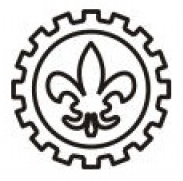 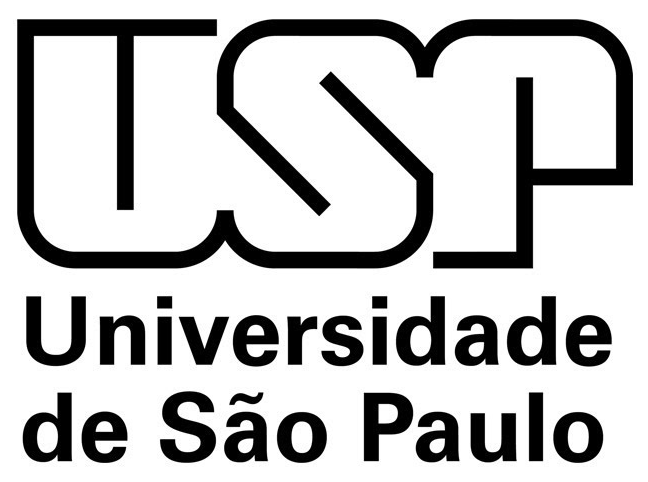 LOM3016 – Introdução à Ciência dos Materiais – Prof. Dr. João Paulo Pascon
5.3. Deformação plástica
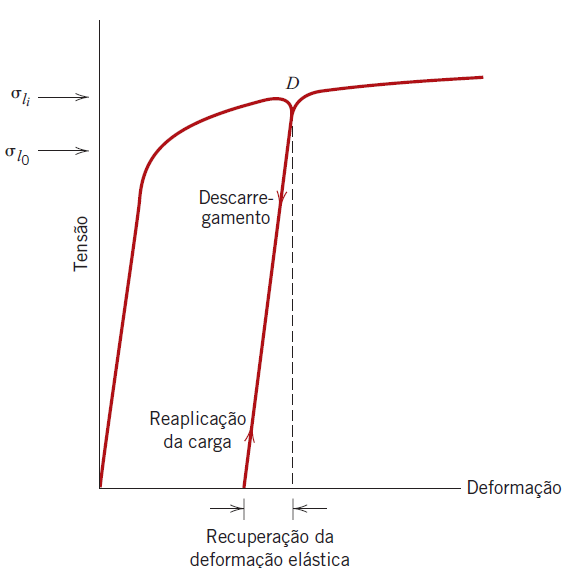 Retorno elástico
 Regime elastoplástico
 Resistência ao escoamento
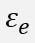 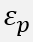 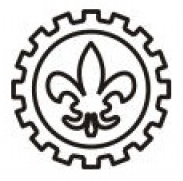 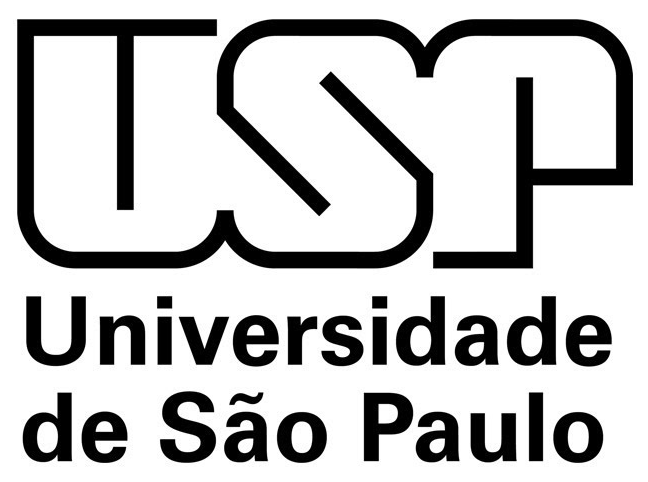 LOM3016 – Introdução à Ciência dos Materiais – Prof. Dr. João Paulo Pascon
5.3. Deformação plástica
Dureza
 Resistência ao risco
 Escala Mohs (rochas minerais): 1 – talco; 10 – diamante
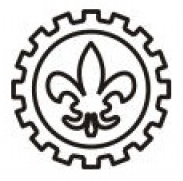 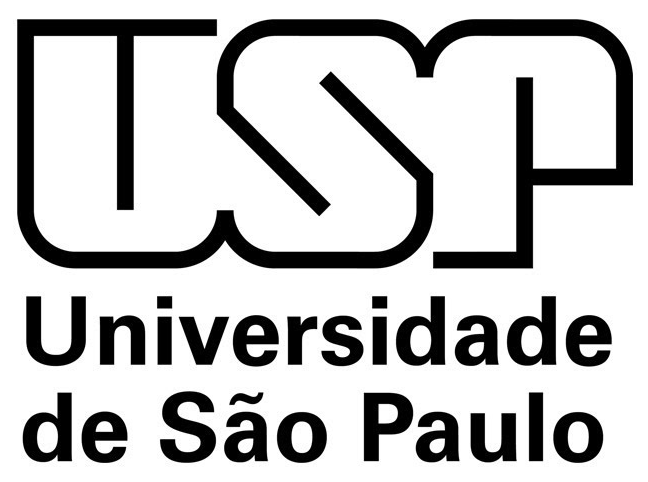 LOM3016 – Introdução à Ciência dos Materiais – Prof. Dr. João Paulo Pascon
5.3. Deformação plástica
Dureza
 Resistência de um material a uma deformação plástica localizada
 Indentação ou risco
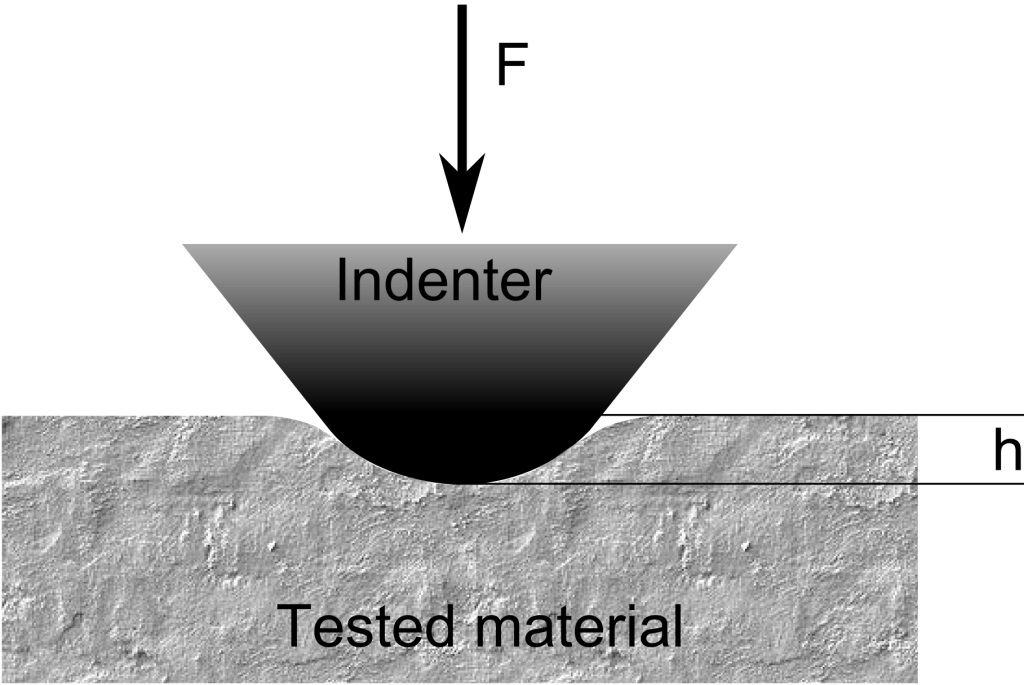 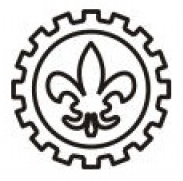 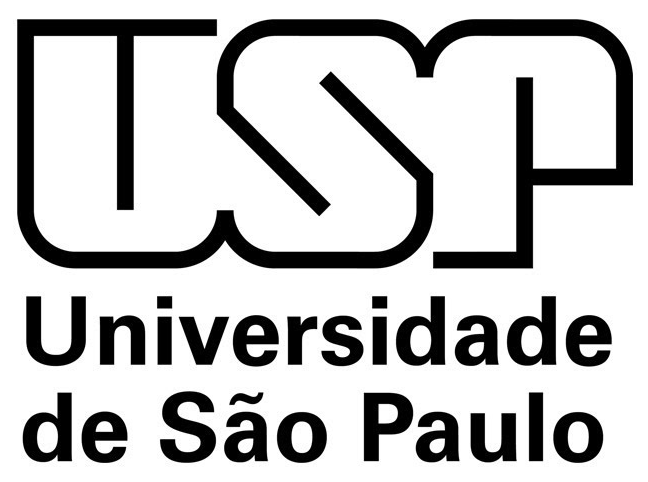 LOM3016 – Introdução à Ciência dos Materiais – Prof. Dr. João Paulo Pascon
5.3. Deformação plástica
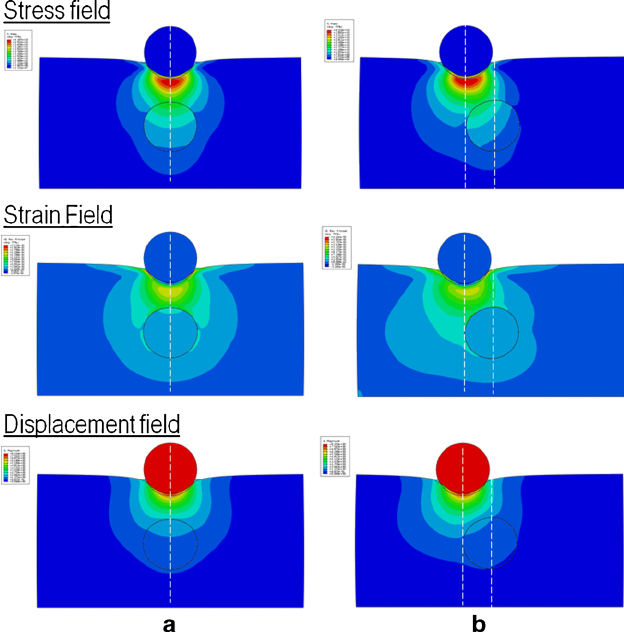 Simulação da indentação
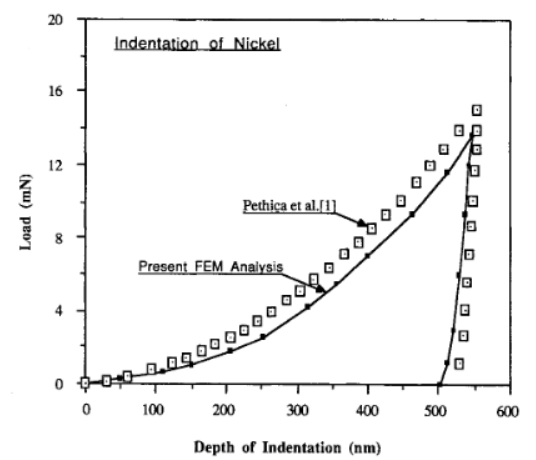 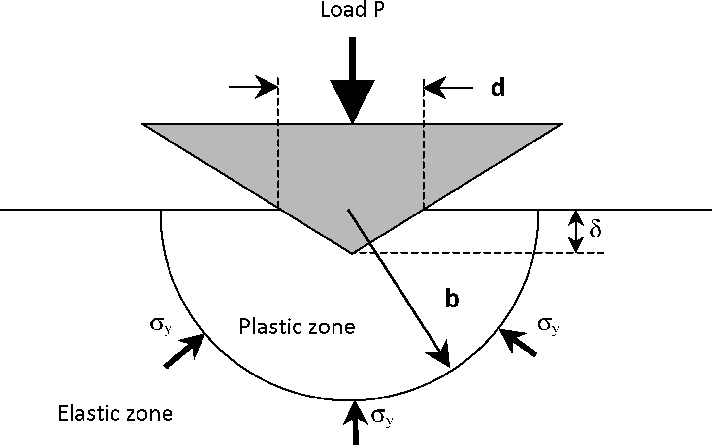 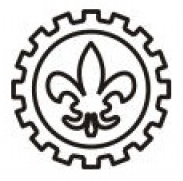 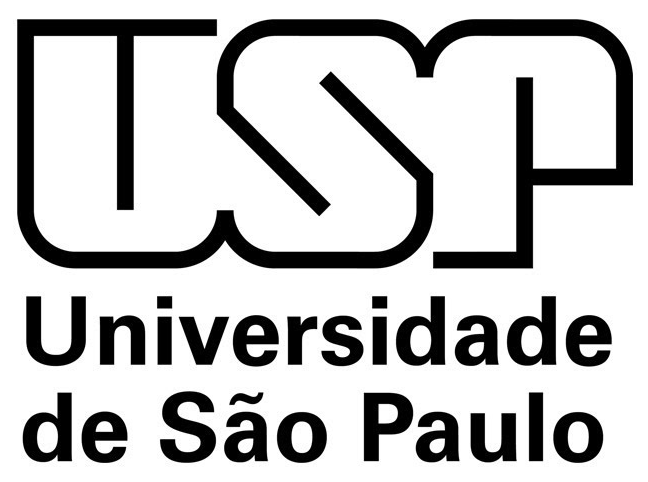 LOM3016 – Introdução à Ciência dos Materiais – Prof. Dr. João Paulo Pascon
5.3. Deformação plástica
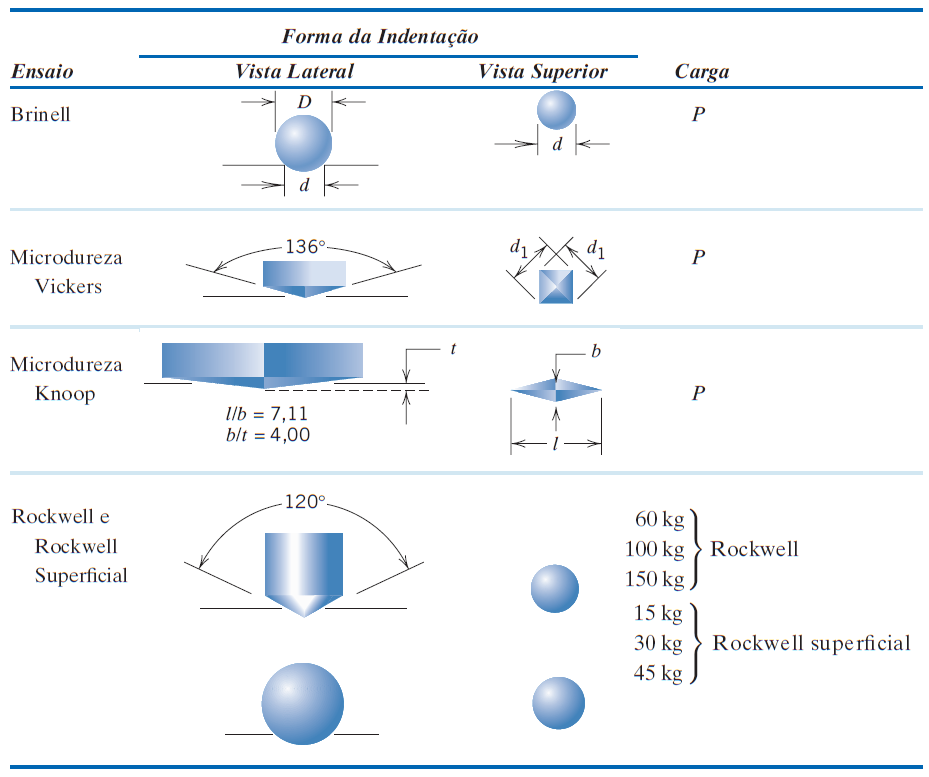 Ensaios de dureza
 Rockwell
 Brinnel
 Microdureza Knoop e Vickers
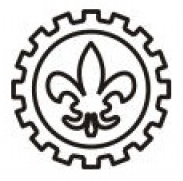 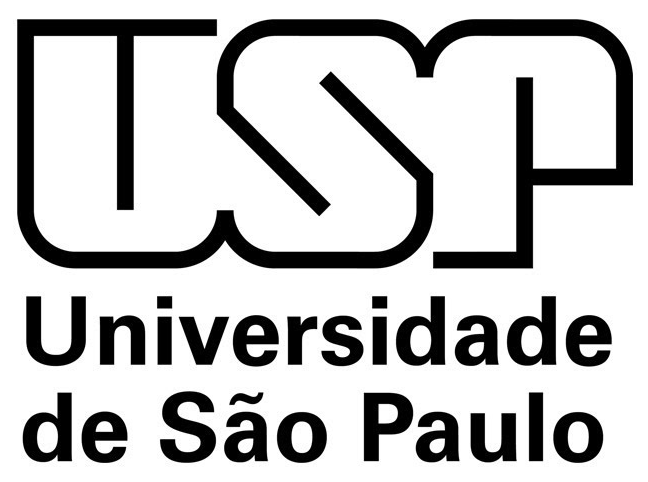 LOM3016 – Introdução à Ciência dos Materiais – Prof. Dr. João Paulo Pascon
5.3. Deformação plástica
Encruamento (endurecimento por trabalho a frio)
 Fenômeno pelo qual um metal dúctil se torna mais duro e mais resistente à medida que é deformado plasticamente
 Porcentagem de trabalho a frio
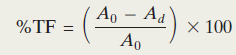 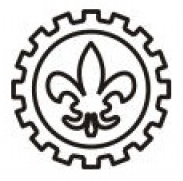 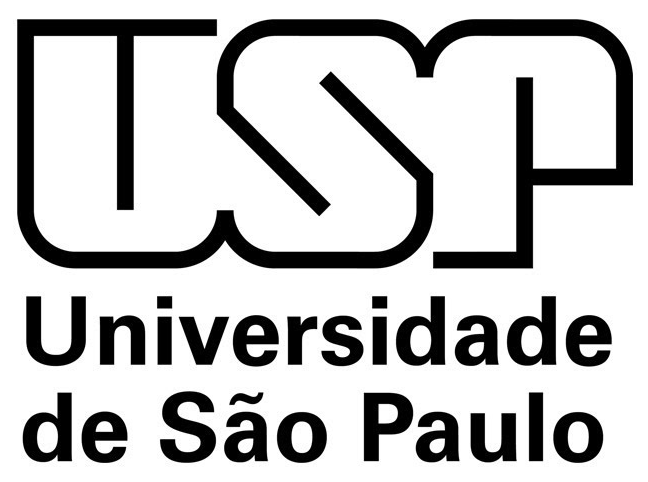 LOM3016 – Introdução à Ciência dos Materiais – Prof. Dr. João Paulo Pascon
5.3. Deformação plástica
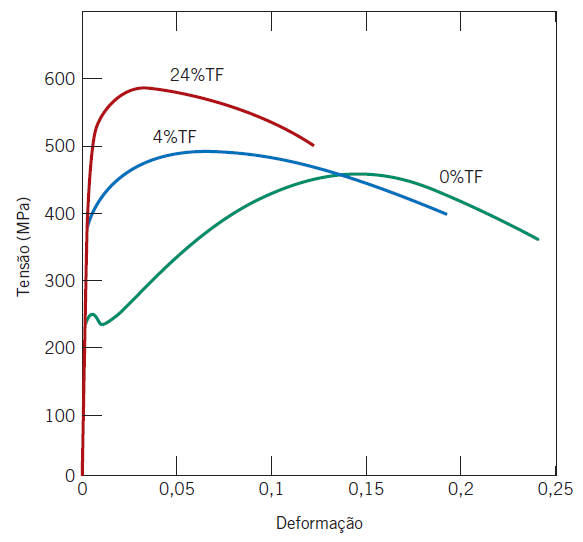 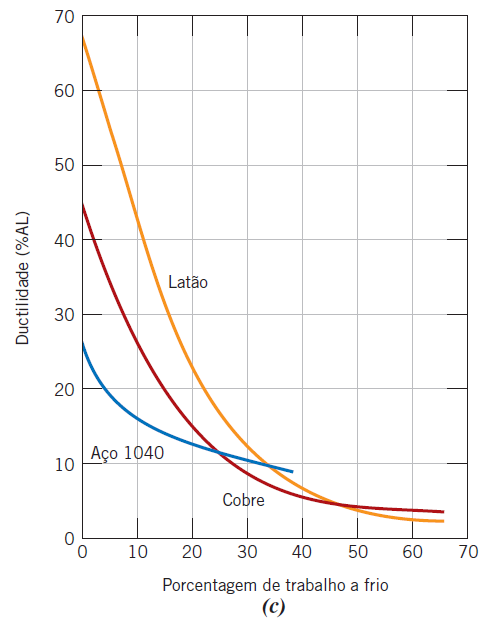 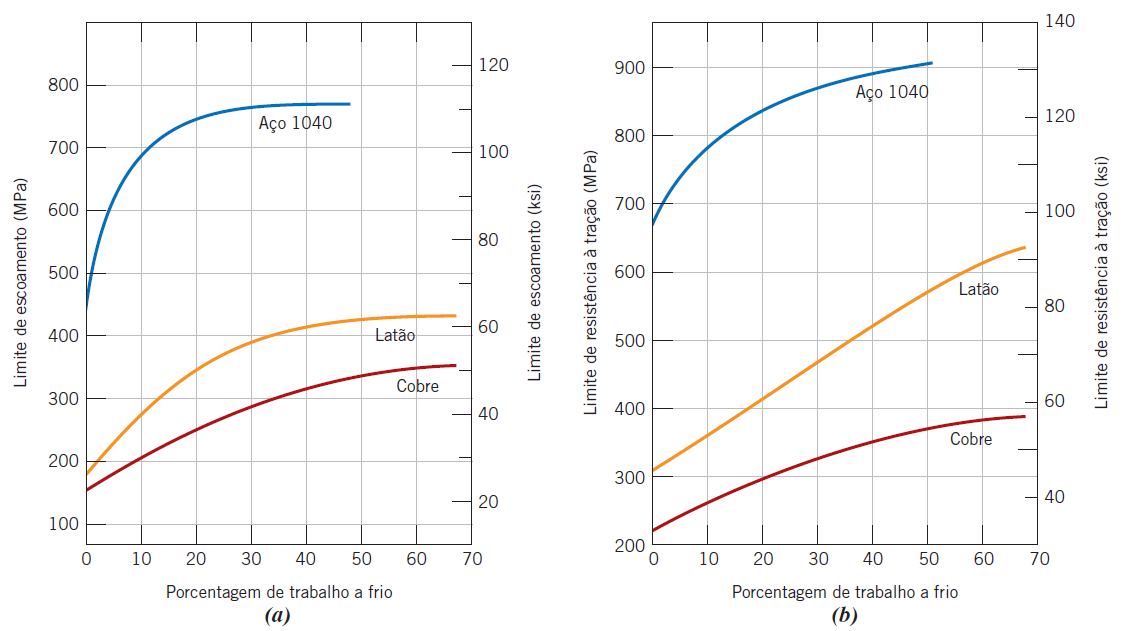 Porcentagem de trabalho a frio
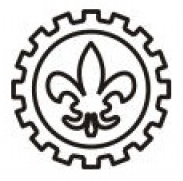 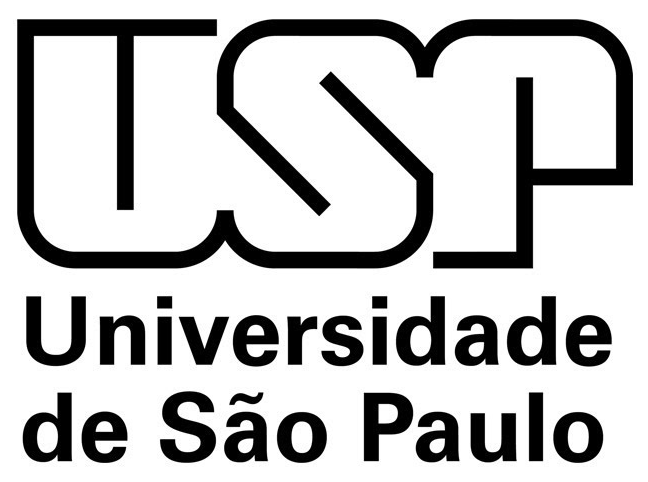 LOM3016 – Introdução à Ciência dos Materiais – Prof. Dr. João Paulo Pascon
5.3. Deformação plástica
Plasticidade no contexto microscópico
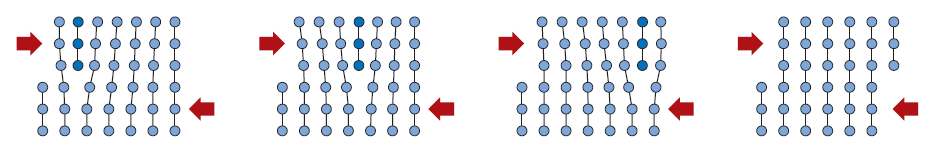 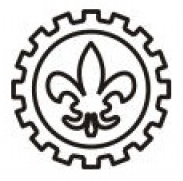 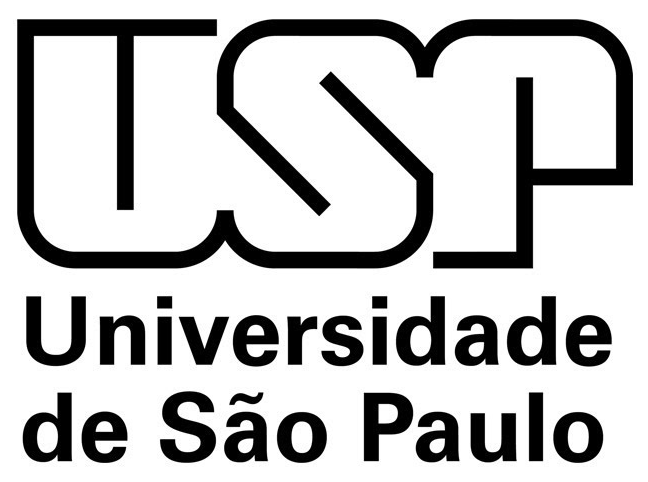 LOM3016 – Introdução à Ciência dos Materiais – Prof. Dr. João Paulo Pascon
Exemplo 5.3. Ductilidade
Um corpo de prova cilíndrico feito em aço e com diâmetro original de 12,8 mm (0,505 in) é testado sob tração até sua fratura, tendo sido determinado que ele tem resistência à fratura, expressa em tensão de engenharia de 460 MPa (67.000 psi). Se o diâmetro de sua seção transversal no momento da fratura é de 10,7 mm (0,422 in), determine:
(a) A ductilidade em termos da redução percentual na área.
(b) A tensão verdadeira na fratura.
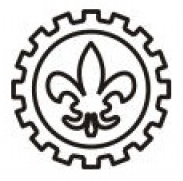 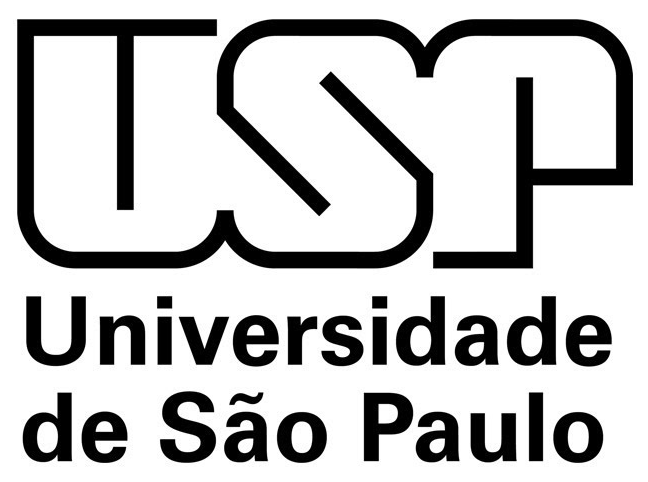 LOM3016 – Introdução à Ciência dos Materiais – Prof. Dr. João Paulo Pascon
Exemplo 5.3. Ductilidade
(a) A ductilidade em termos da redução percentual na área
d0 = 12,8 mm; df = 10,7 mm
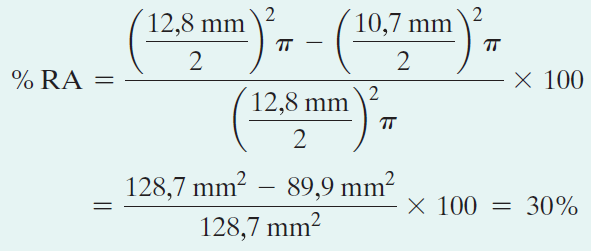 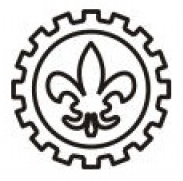 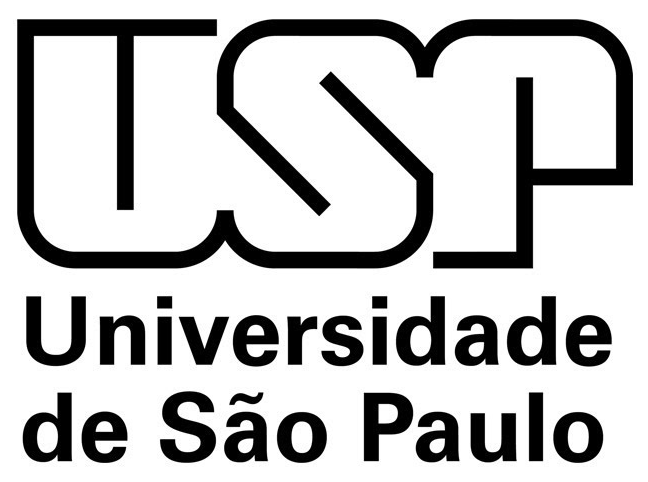 LOM3016 – Introdução à Ciência dos Materiais – Prof. Dr. João Paulo Pascon
Exemplo 5.3. Ductilidade
(b) a tensão verdadeira na fratura
d0 = 12,8 mm; df = 10,7 mm; σeng = 460 MPa
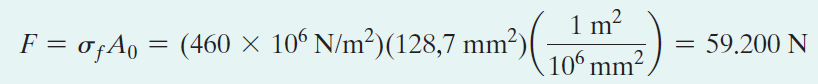 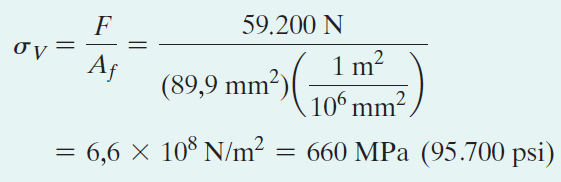 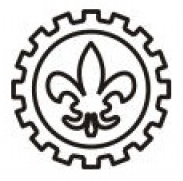 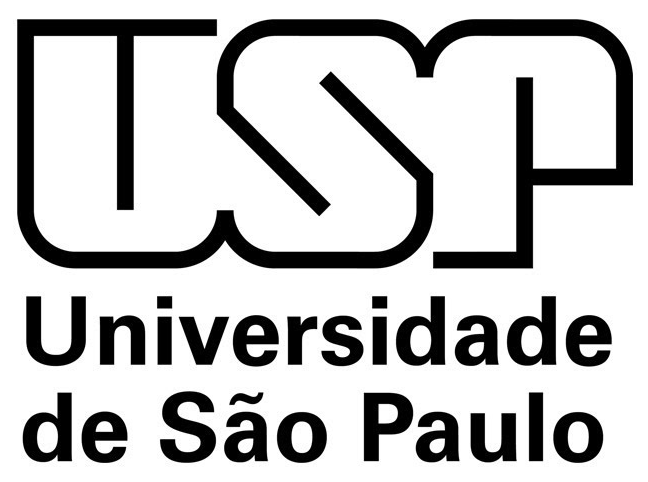 LOM3016 – Introdução à Ciência dos Materiais – Prof. Dr. João Paulo Pascon
Exemplo 5.4. Resiliência
Determinar o módulo de resiliência para um material com comportamento elástico-linear
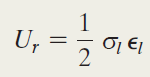 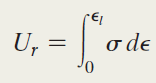 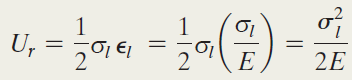 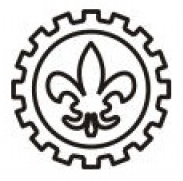 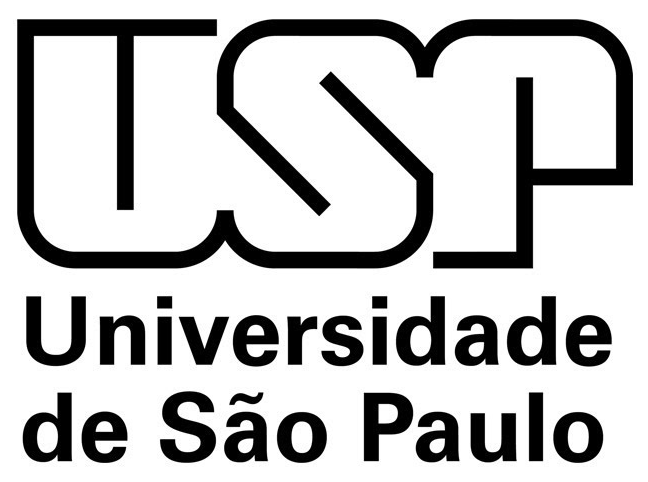 LOM3016 – Introdução à Ciência dos Materiais – Prof. Dr. João Paulo Pascon
5.4. Plasticidade e fluxo
Tensão verdadeira
Deformação verdadeira
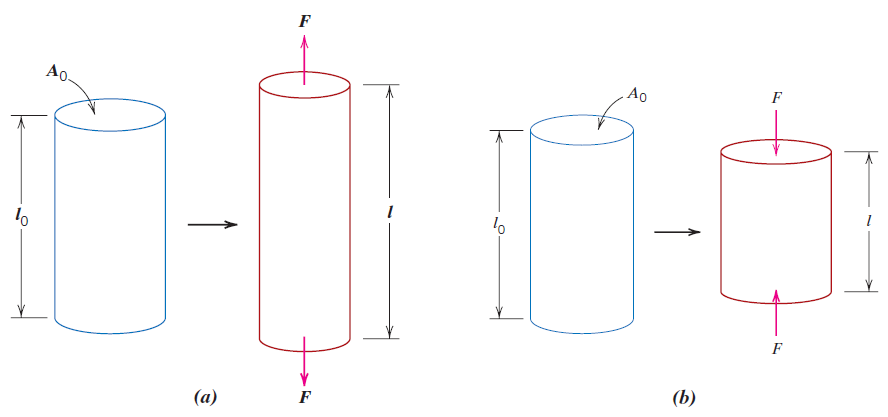 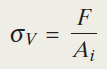 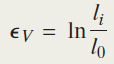 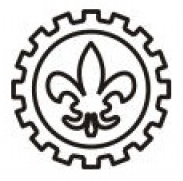 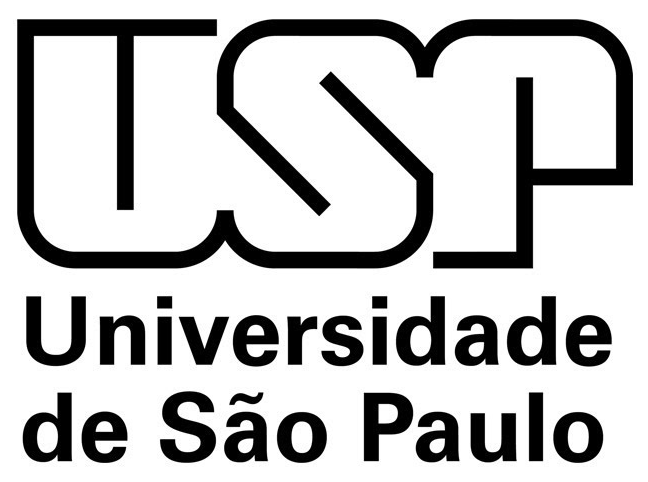 LOM3016 – Introdução à Ciência dos Materiais – Prof. Dr. João Paulo Pascon
5.4. Plasticidade e fluxo
Curva tensão-deformação
Curva de fluxo
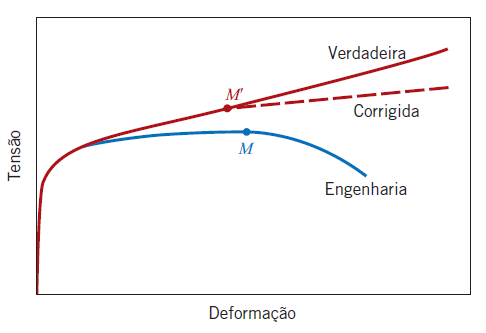 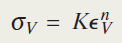 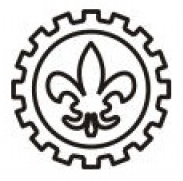 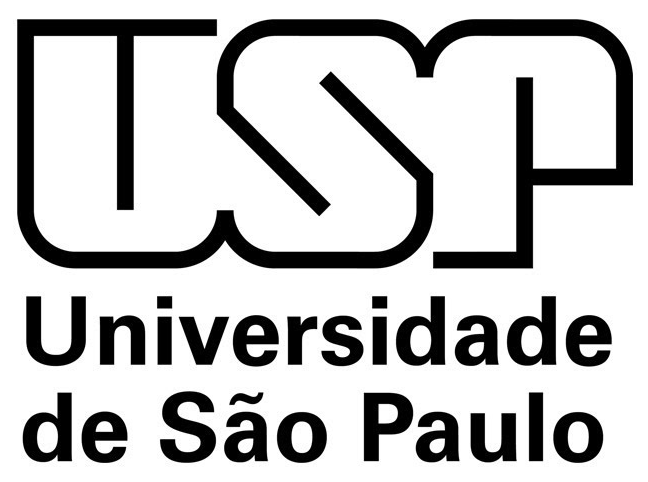 LOM3016 – Introdução à Ciência dos Materiais – Prof. Dr. João Paulo Pascon
5.4. Plasticidade e fluxo
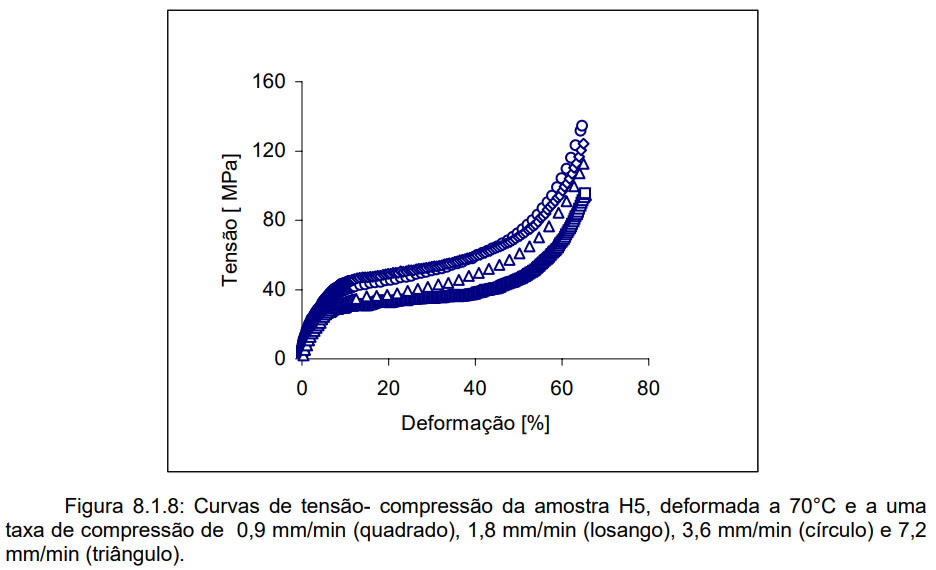 Coeficientes K e n
 Efeito de temperatura
 Efeito da taxa de deformação
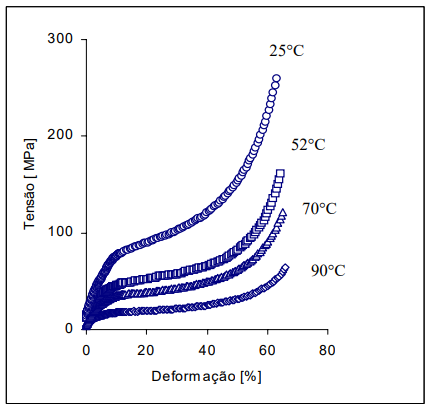 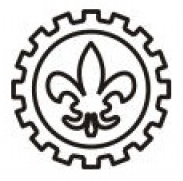 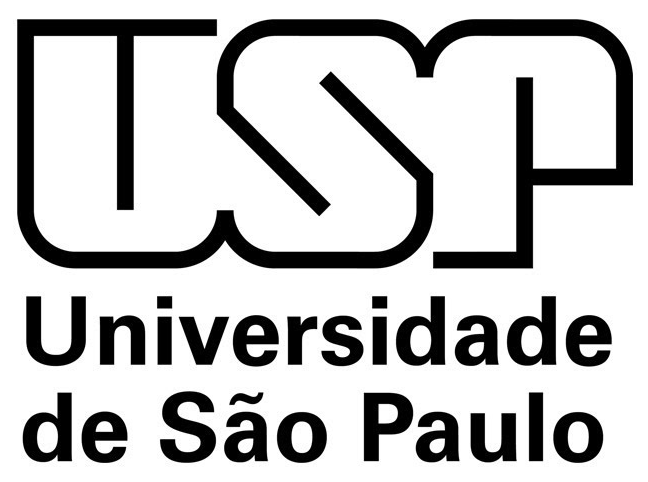 LOM3016 – Introdução à Ciência dos Materiais – Prof. Dr. João Paulo Pascon
Exemplo 5.5. Plasticidade e fluxo
Supondo que a variação de volume é nula durante a deformação de uma barra sob tração uniaxial, determinar a relação entre as tensões e deformações verdadeiras e de engenharia.
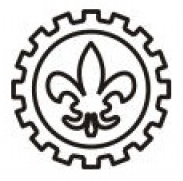 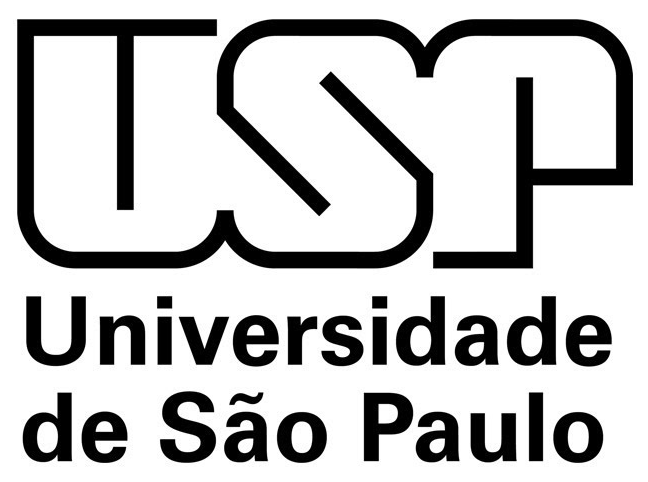 LOM3016 – Introdução à Ciência dos Materiais – Prof. Dr. João Paulo Pascon
Exemplo 5.6. Coeficiente de encruamento
Calcule o coeficiente de encruamento n para uma liga na qual uma tensão verdadeira de 415 MPa produz uma deformação verdadeira de 0,10. Considere um valor de 1035 MPa para K.
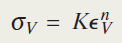 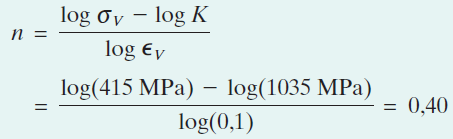 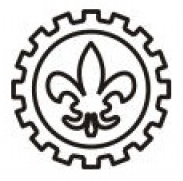 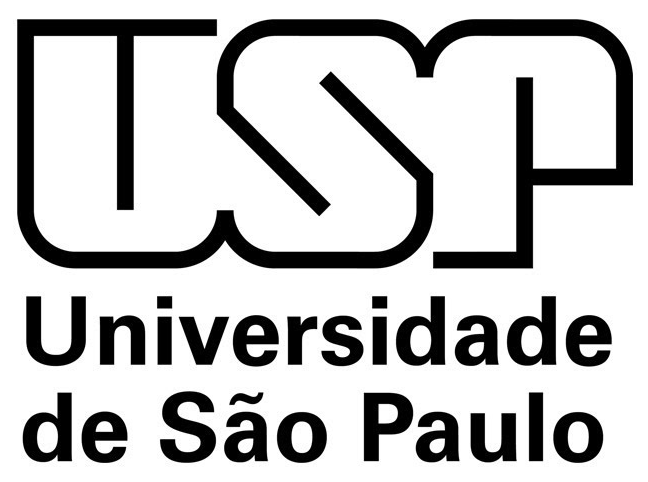 LOM3016 – Introdução à Ciência dos Materiais – Prof. Dr. João Paulo Pascon
5.5. Materiais não newtonianos
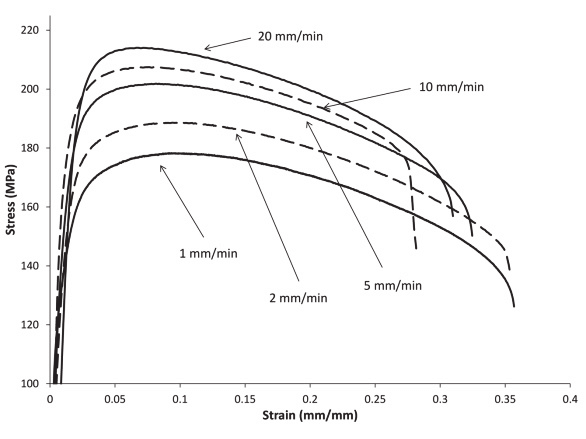 Taxa de deformação
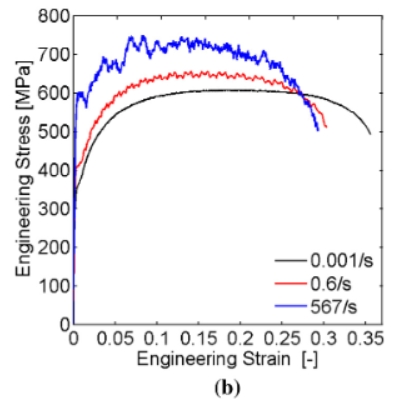 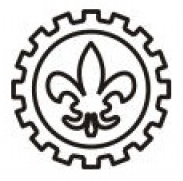 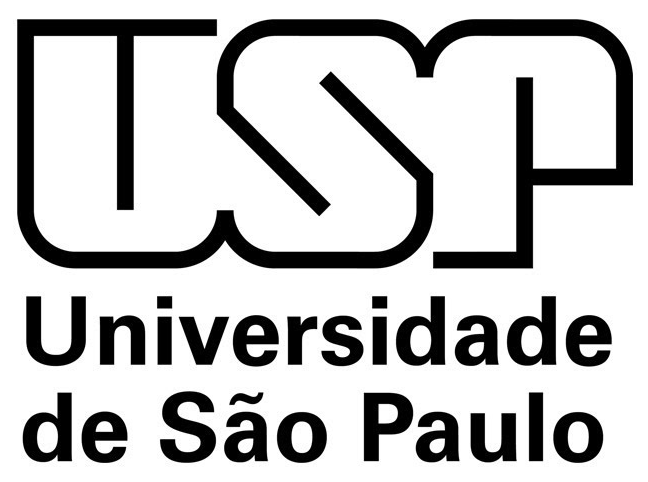 LOM3016 – Introdução à Ciência dos Materiais – Prof. Dr. João Paulo Pascon
5.5. Materiais não newtonianos
Tipos de resposta do material
 Elástico ideal
 Elastoplástico ideal
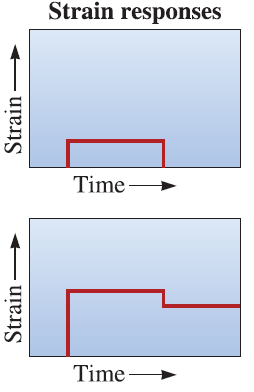 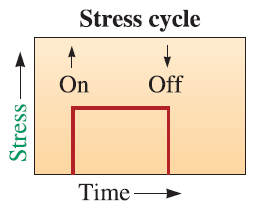 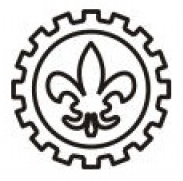 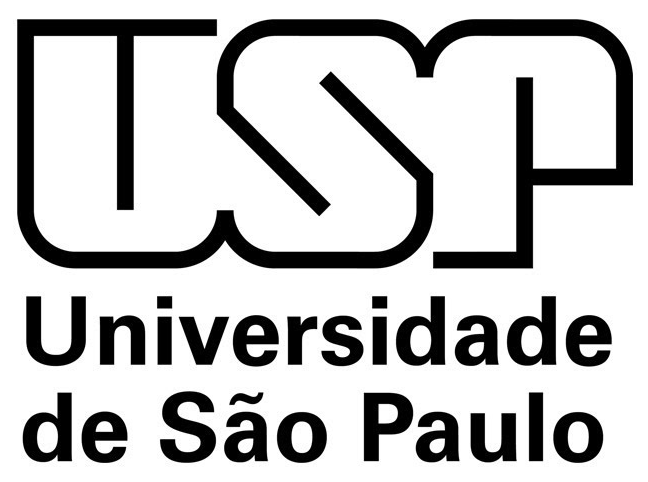 LOM3016 – Introdução à Ciência dos Materiais – Prof. Dr. João Paulo Pascon
5.5. Materiais não newtonianos
Material viscoso
Material viscoelástico (anelástico)
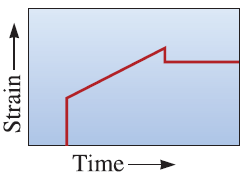 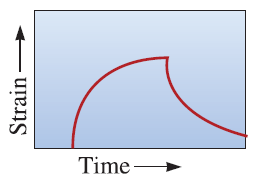 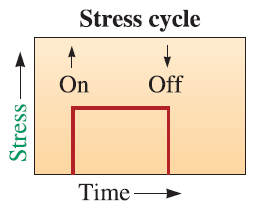 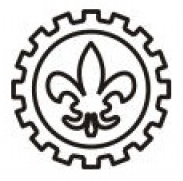 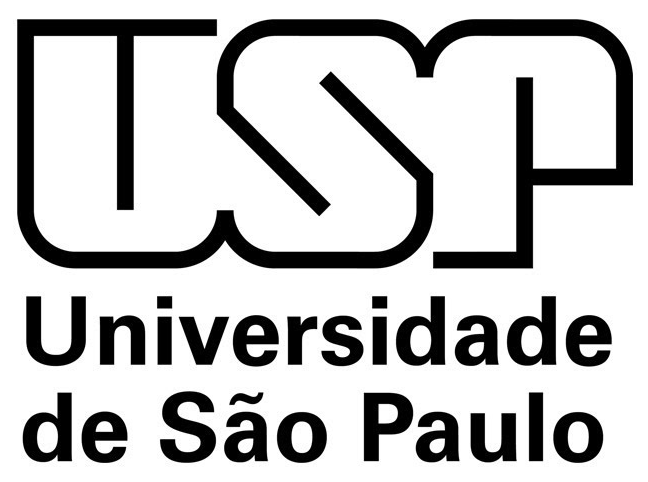 LOM3016 – Introdução à Ciência dos Materiais – Prof. Dr. João Paulo Pascon
5.5. Materiais não newtonianos
Material (fluido) Newtoniano x não Newtoniano
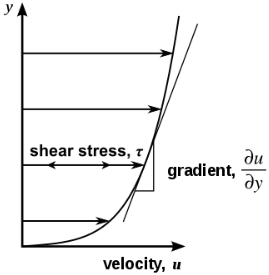 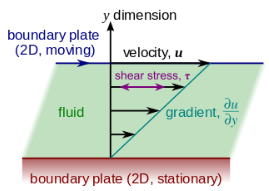 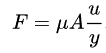 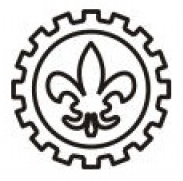 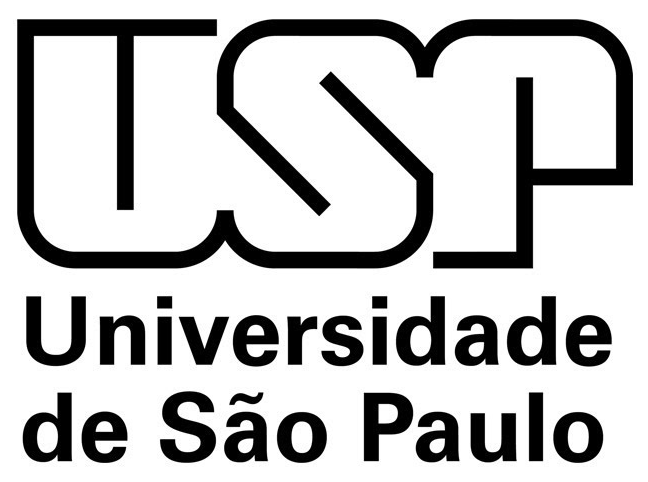 LOM3016 – Introdução à Ciência dos Materiais – Prof. Dr. João Paulo Pascon
5.5. Materiais não newtonianos
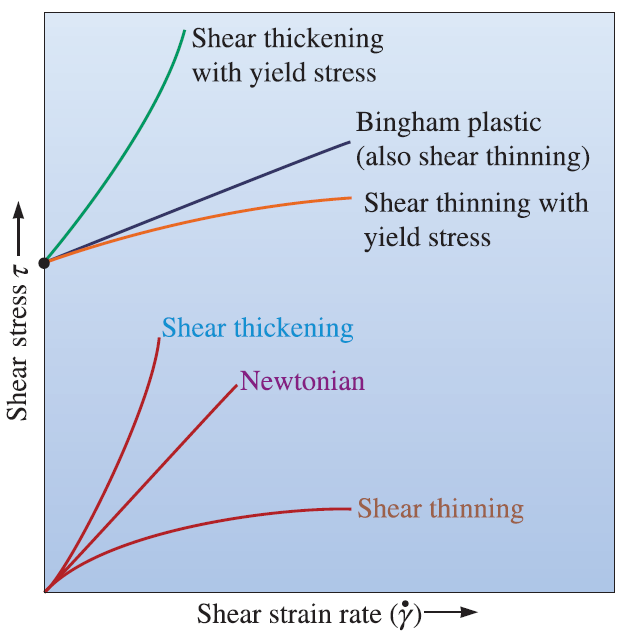 Material (fluido) Newtoniano x não Newtoniano
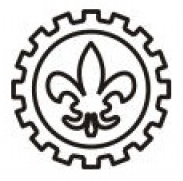 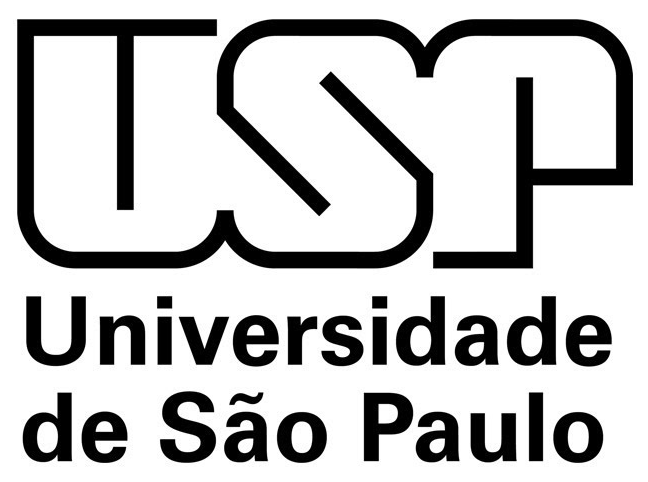 LOM3016 – Introdução à Ciência dos Materiais – Prof. Dr. João Paulo Pascon
5.6. Relaxação e fluência
Relaxação (stress relaxation)
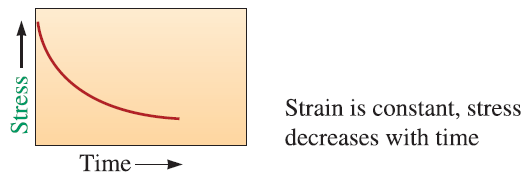 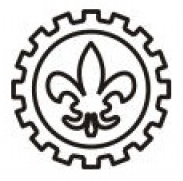 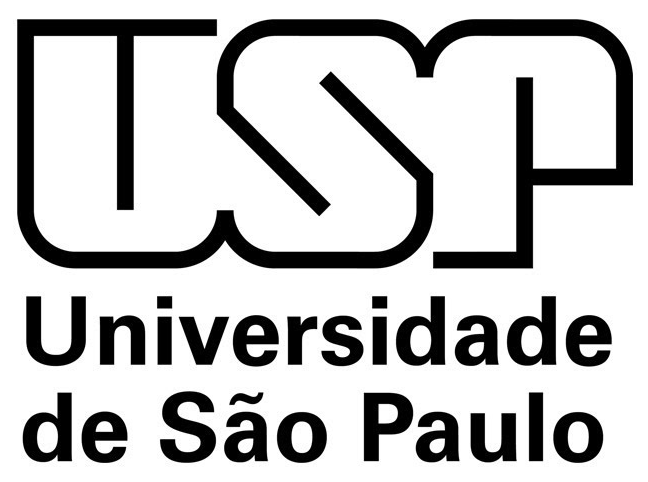 LOM3016 – Introdução à Ciência dos Materiais – Prof. Dr. João Paulo Pascon
5.6. Relaxação e fluência
Fluência (creep)
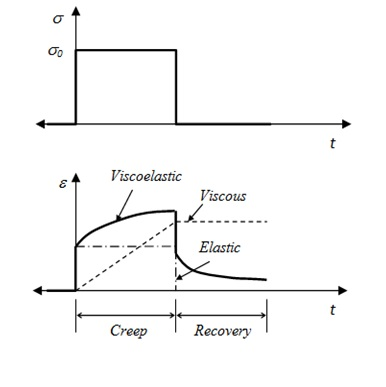 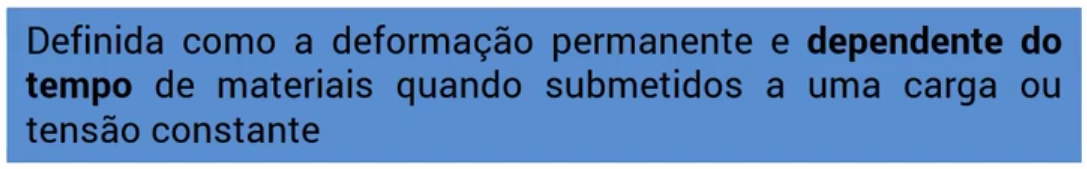 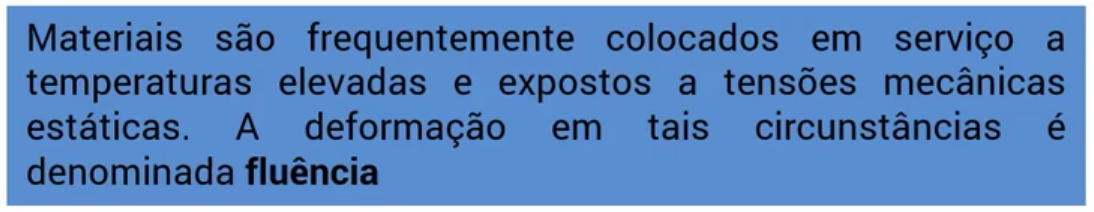 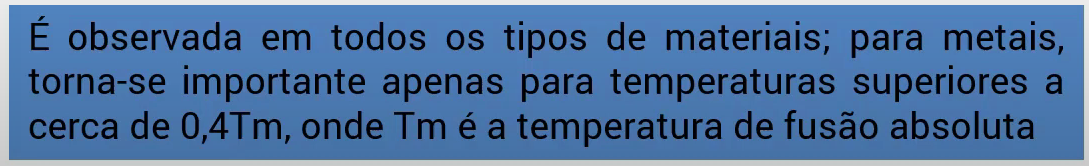 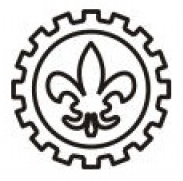 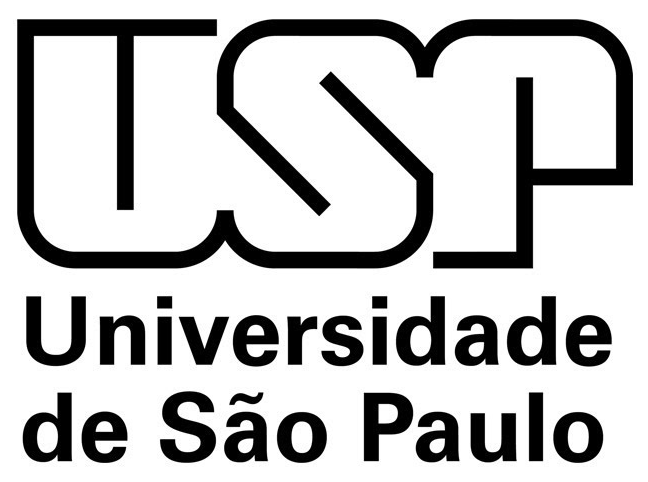 LOM3016 – Introdução à Ciência dos Materiais – Prof. Dr. João Paulo Pascon
5.6. Relaxação e fluência
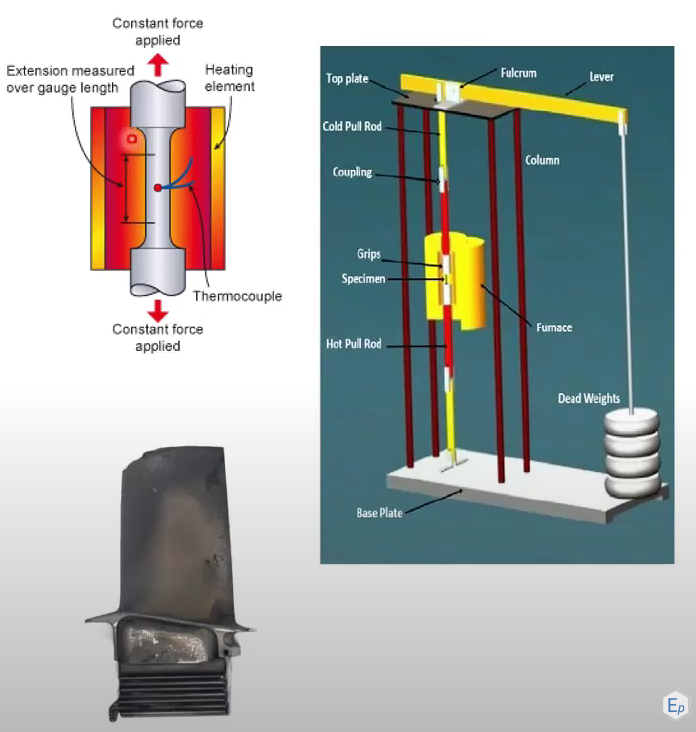 Ensaio de fluência
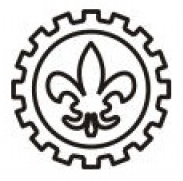 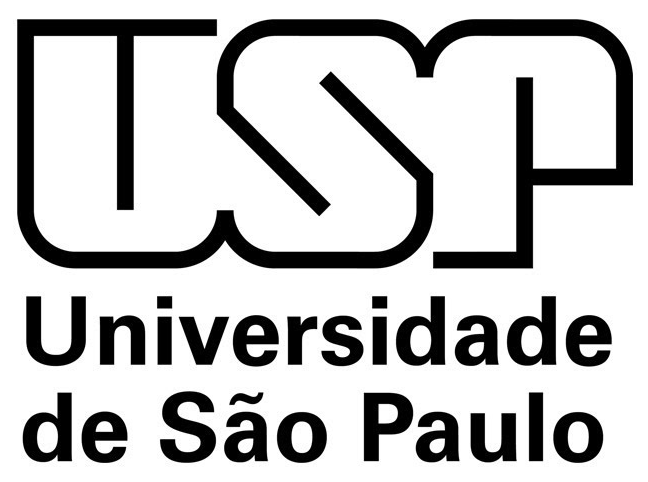 LOM3016 – Introdução à Ciência dos Materiais – Prof. Dr. João Paulo Pascon
5.6. Relaxação e fluência
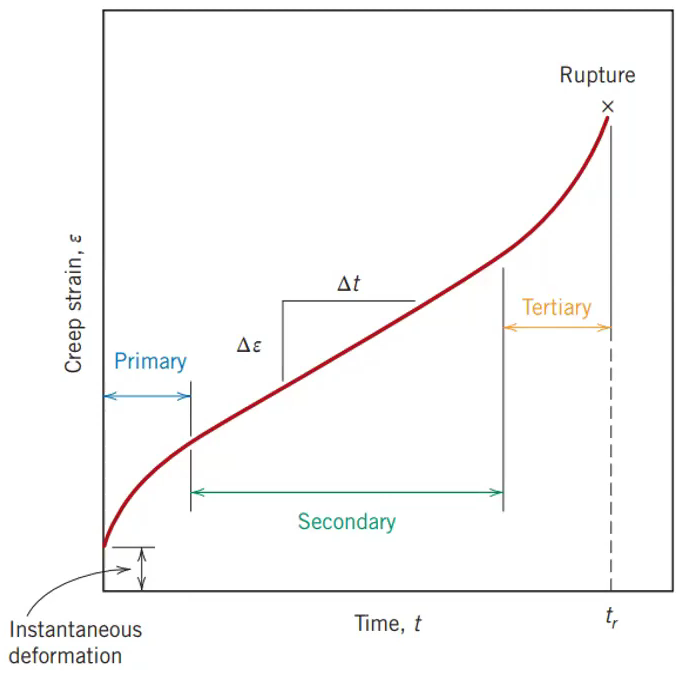 Regiões da curva de fluência
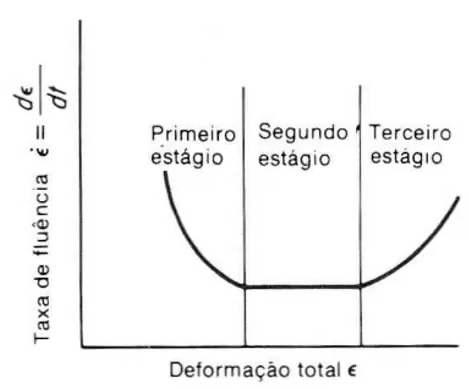 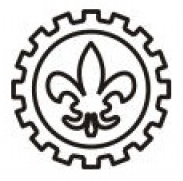 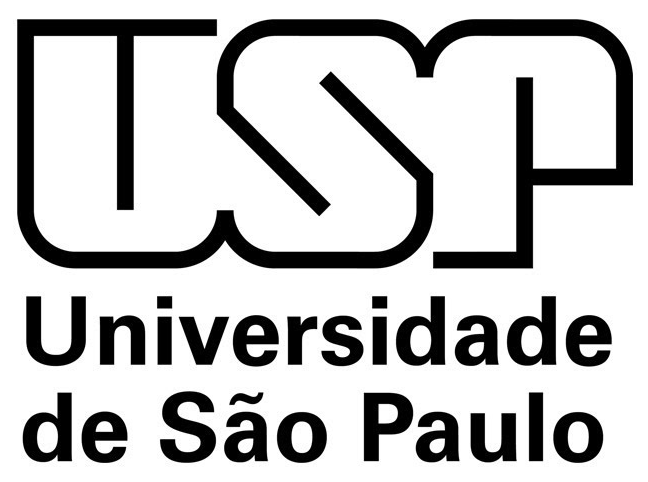 LOM3016 – Introdução à Ciência dos Materiais – Prof. Dr. João Paulo Pascon
5.6. Relaxação e fluência
Influência da temperatura
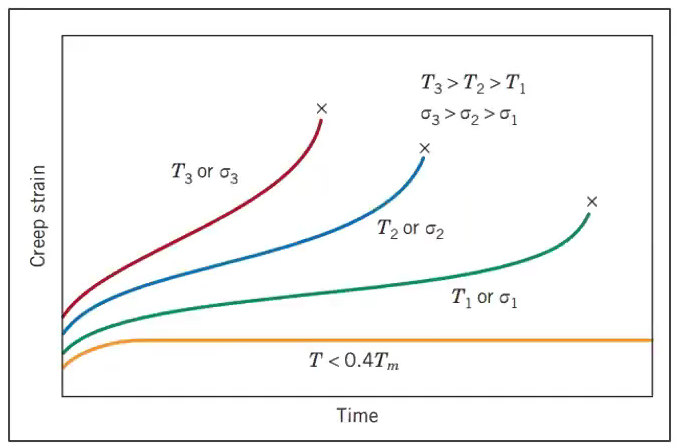 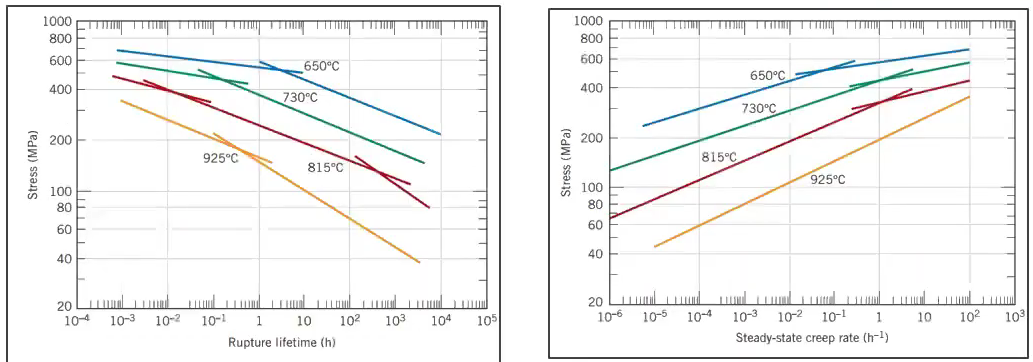 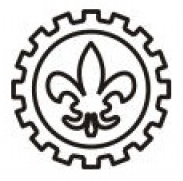 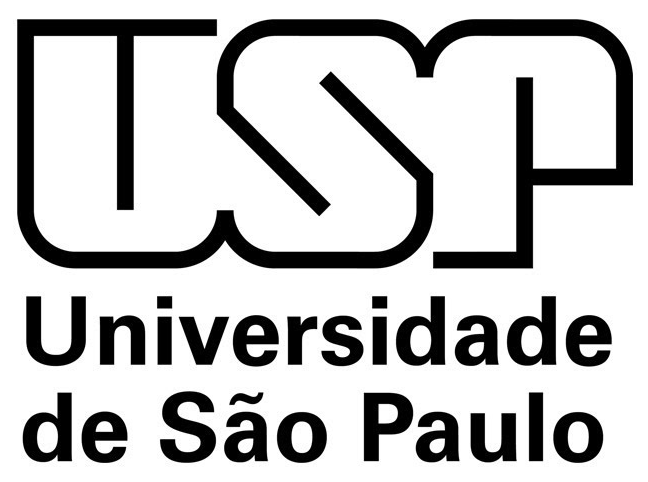 LOM3016 – Introdução à Ciência dos Materiais – Prof. Dr. João Paulo Pascon
5.6. Relaxação e fluência
* Fórmulas empíricas
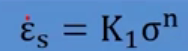 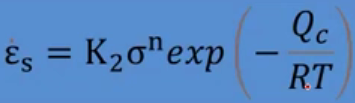 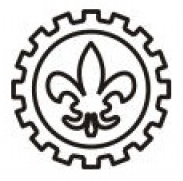 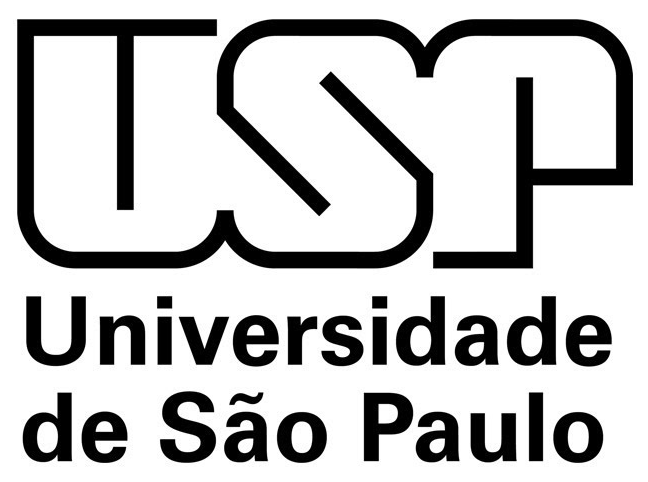 LOM3016 – Introdução à Ciência dos Materiais – Prof. Dr. João Paulo Pascon
Próxima aula
5. Conceitos básicos sobre as propriedades mecânicas dos materiais
5.1. Conceitos de tensão e deformação
5.2. Propriedades elásticas
5.3. Deformação plástica
5.4. Plasticidade e fluxo
5.5. Materiais não newtonianos
5.6. Relaxação e fluência
5.7. Fadiga
5.8. Exemplos e casos práticos
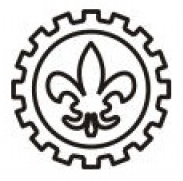 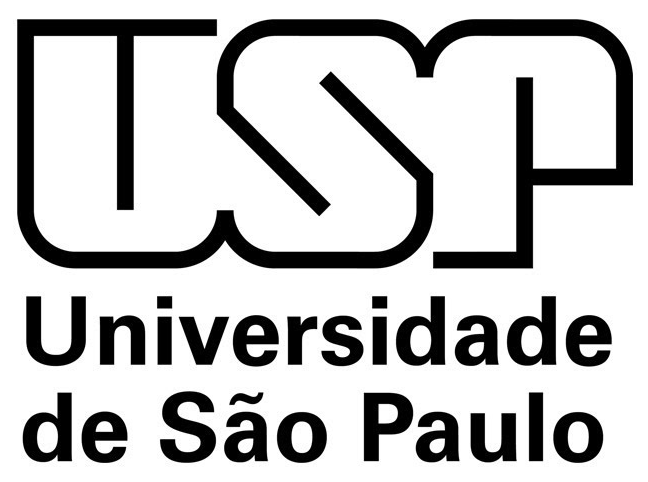 LOM3016 – Introdução à Ciência dos Materiais – Prof. Dr. João Paulo Pascon